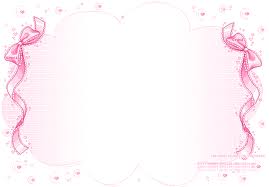 Nguyen Binh Khiem secondary school
Welcome to our English Group!
Subject: Cuisine
Wednesday, March 13th, 2024
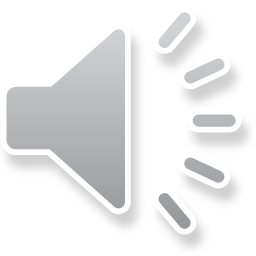 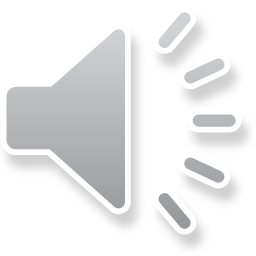 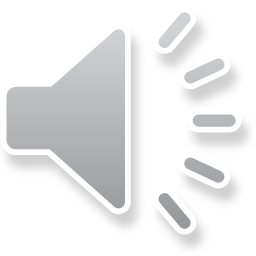 CONTENTS
ACTIVITY 1
 INTRODUCTION OF TEAMS
ACTIVITY 2
CHECKING KNOWLEDGE
ACTIVITY 3
COOKING EXPERIENCE
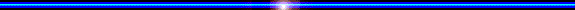 ACTIVITY 1:
 INTRODUCTION OF TEAMS
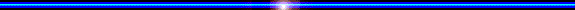 ACTIVITY 2
 CHECKING KNOWLEDGE
Question 1:
0
1
2
3
4
5
6
7
8
9
10
1. What dish is it ?
--> Red noodle
 soup
Question 2: What are these food.
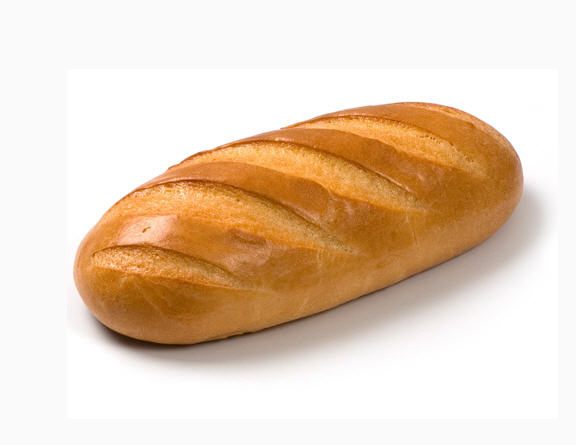 0
1
2
3
4
5
6
7
8
9
10
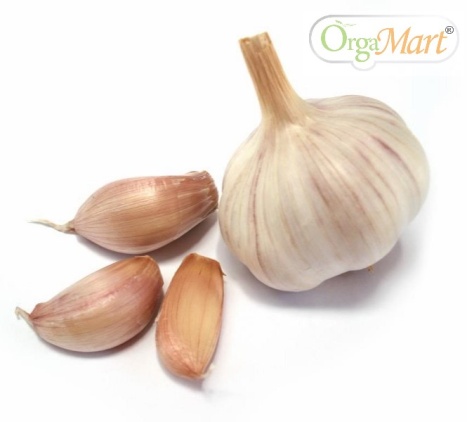 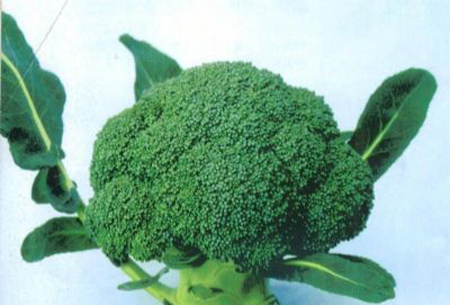 Bananas
cabbage
Bread
Garlic
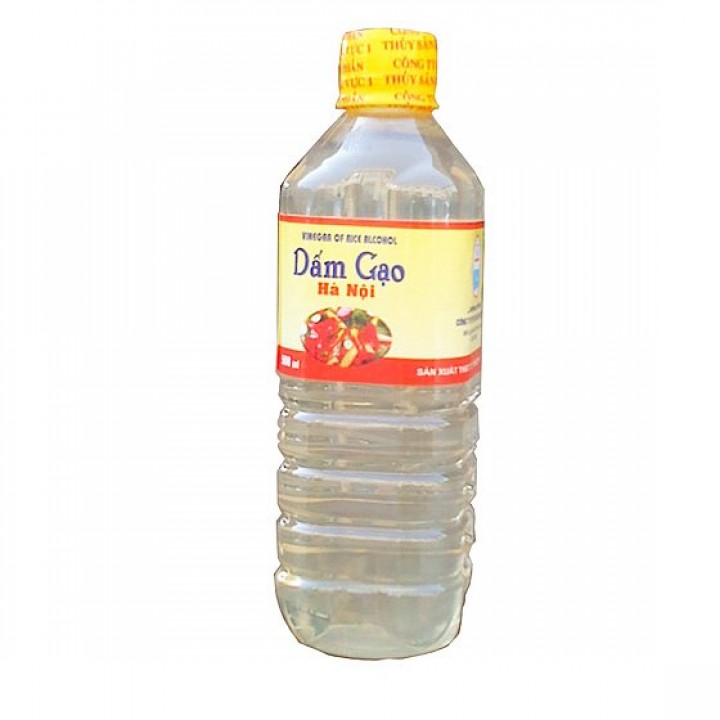 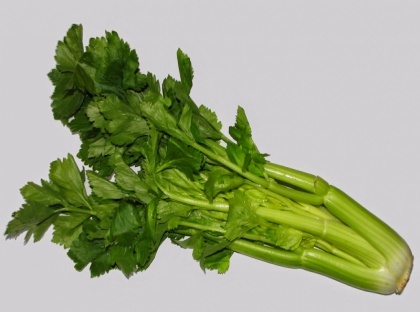 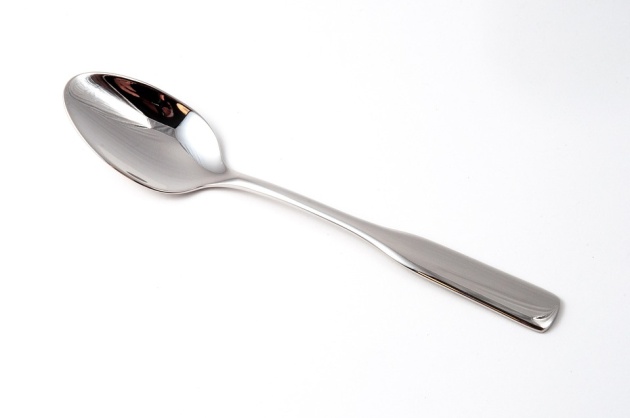 Celery
Spoon
Rice oil
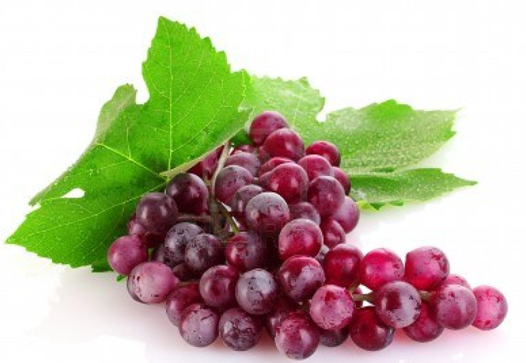 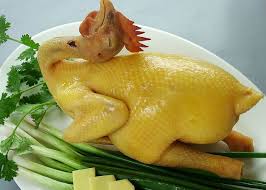 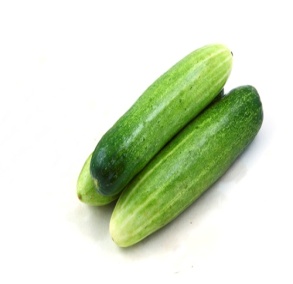 Cucumbers
Grapes
Chicken
Question 3. How can we make this dish?
Boil

B. Grill

C. Stew
D. steam
o
0
1
2
3
4
5
6
7
8
9
10
0
1
2
3
4
5
6
7
8
9
10
Question 4. What do you think is the specialty dish in Dak Lak ?
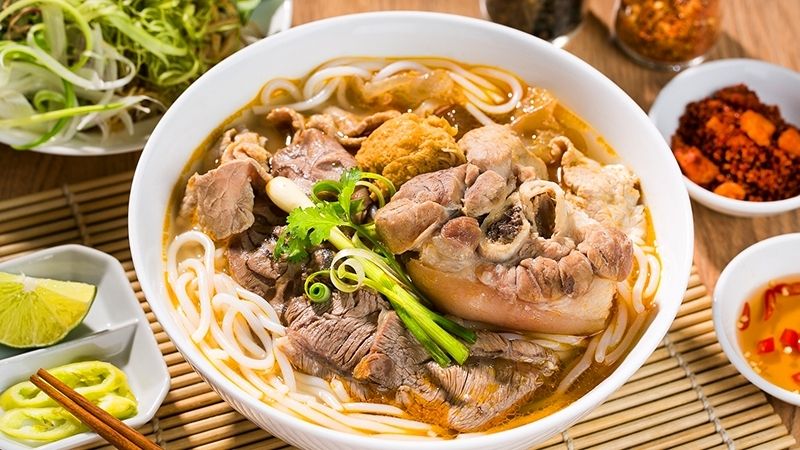 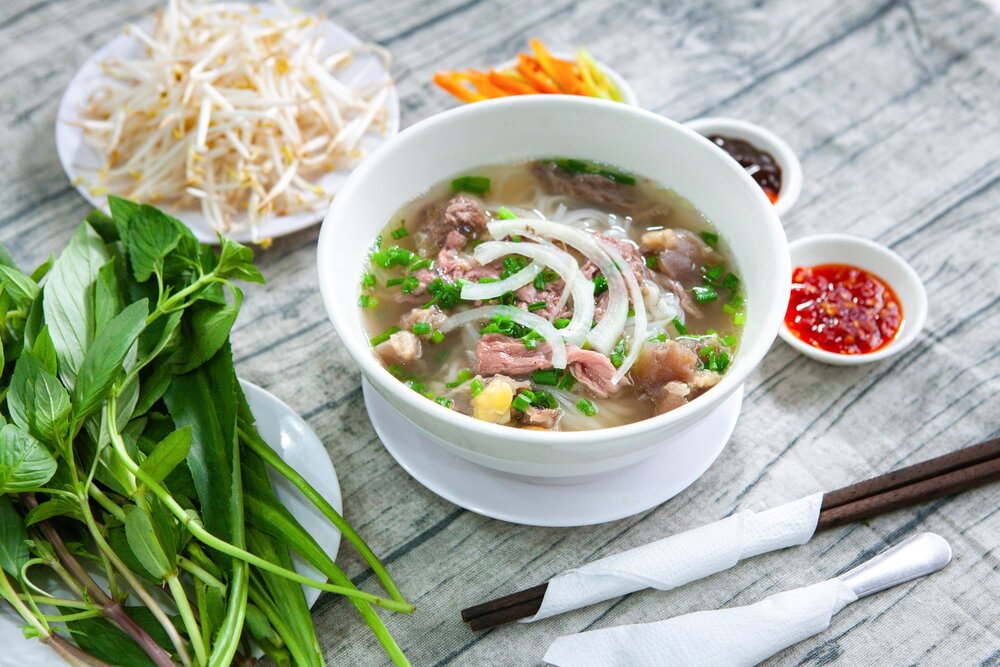 Phở bò

Xôi

 CơmLam
D. Bún bò
o
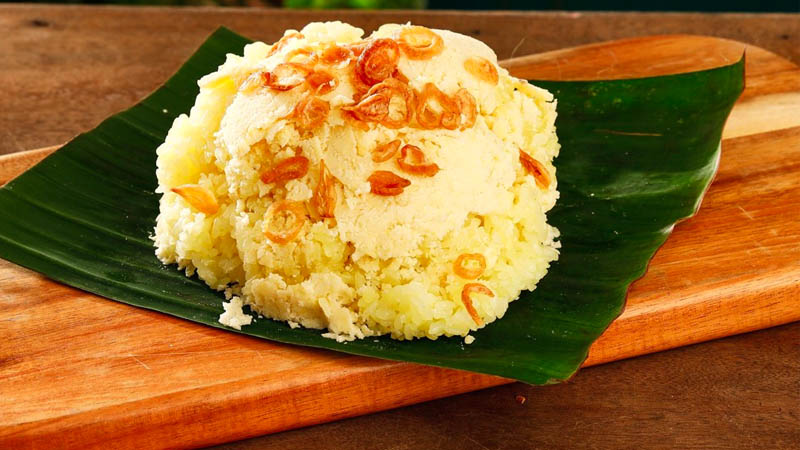 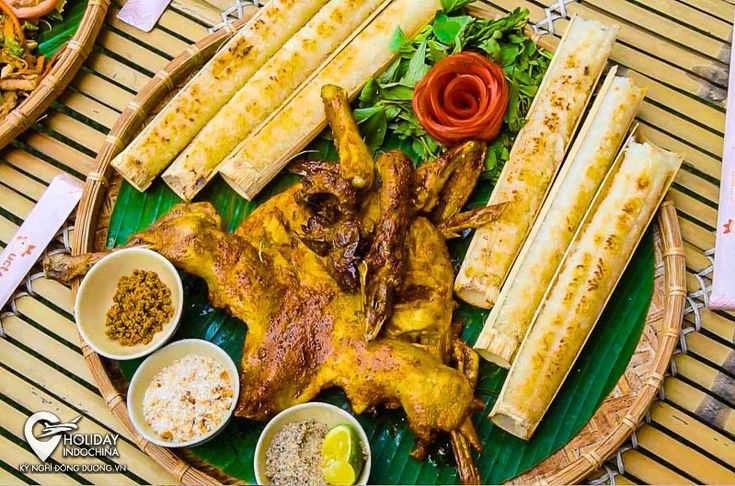 Question 5:
0
1
2
3
4
5
6
7
8
9
10
What dish is it?
It is a Vietnamese-style sandwich with a crusty bread roll filled with a variety of ingredients such as grilled pork, pate, pickled vegetables, and fresh herbs. It is a popular street food in Vietnam.
Bánh mì
0
1
2
3
4
5
6
7
8
9
10
Question 6:
Could you tell the name of the dish basing on the picture?
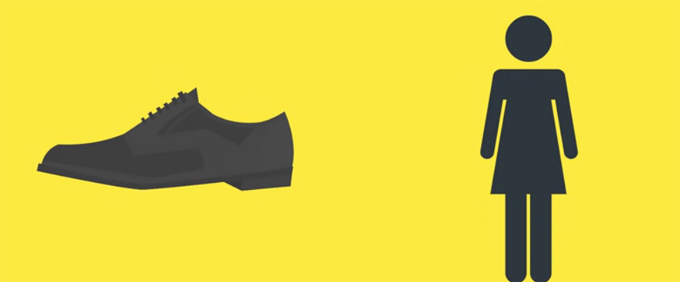 Sushi 
Sushi (món cơm cuộn của Nhật Bản) = Shoe (chiếc giày) + She (cô gái)
Question 7:
0
1
2
3
4
5
6
7
8
9
10
What kind of room has no doors or windows ? It is an ingredient.
Mushrooms
0
1
2
3
4
5
6
7
8
9
10
Question 8:
What dish is the most famous in Ho Chi Minh City?
A. Phở bò
B. Cao lầu
C. Bún bò
D. Hủ tiếu
Question 9:
0
1
2
3
4
5
6
7
8
9
10
What dish is it?
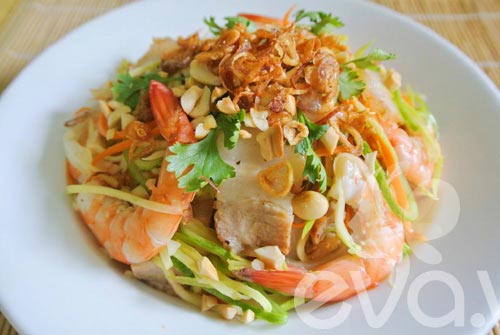 Prawn/Shrimp Salad
Question10:
0
1
2
3
4
5
6
7
8
9
10
Complete the sentence below:
She needs a________ garlic for this dish.
A: bunch of.
B: stick of
C: bottle of
D: clove of
Question 11:
0
1
2
3
4
5
6
7
8
9
10
How many components are there in a typical Japanese meal?
A: There are four (rice, miso soup, main dish(es), pickles).
B: There are two ( miso soup, main dish(es) ).
C: There is one (rice).
D: There are three (rice, miso soup, main dish(es)).
Question 12:
0
1
2
3
4
5
6
7
8
9
10
Which country is famous for curry?
A: Viet nam
B: America
C: India
D: Korea
Question 13 :
0
1
2
3
4
5
6
7
8
9
10
Which region of Viet Nam does this dish belong to ?
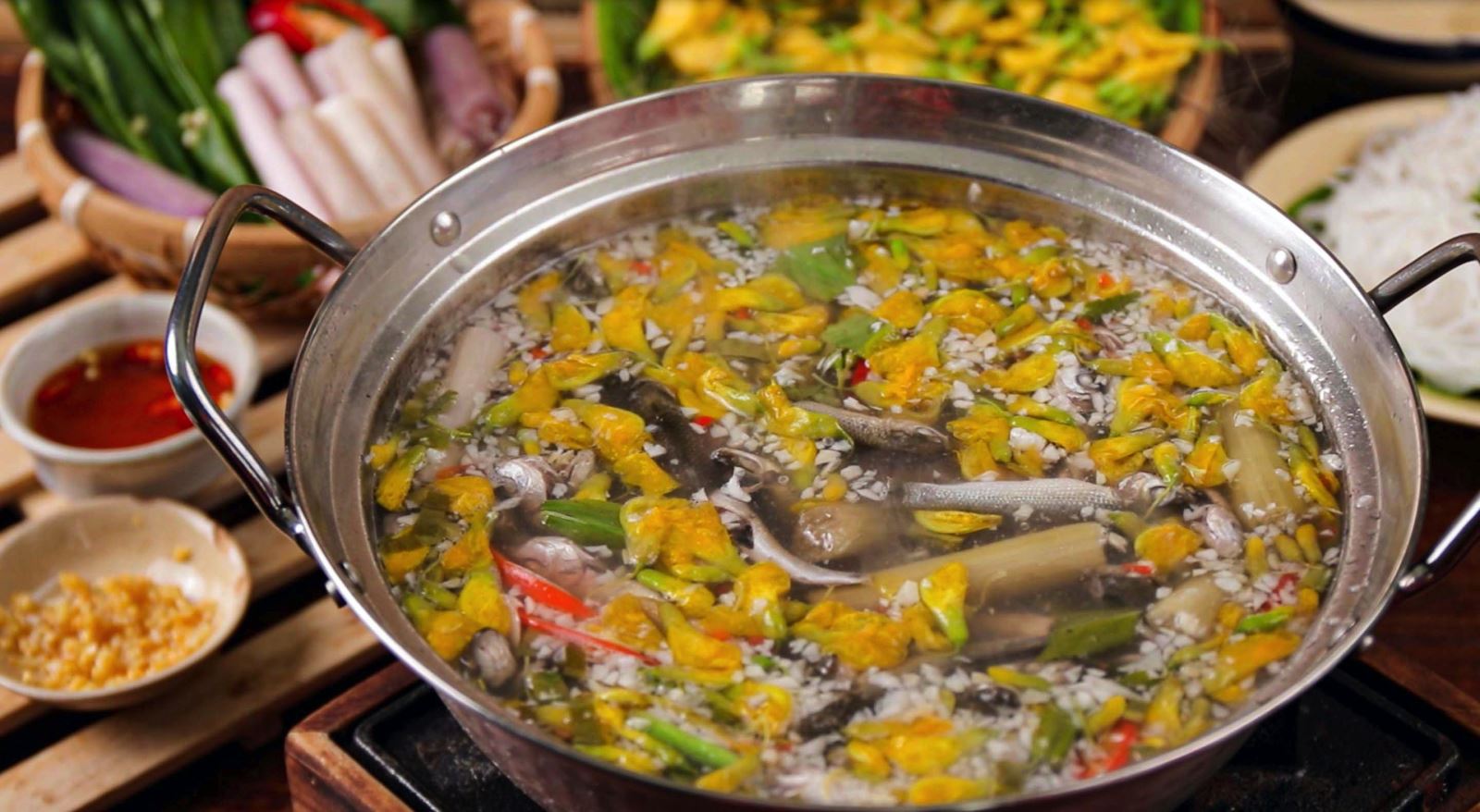 In the southern area.
Question 14: What food is it?
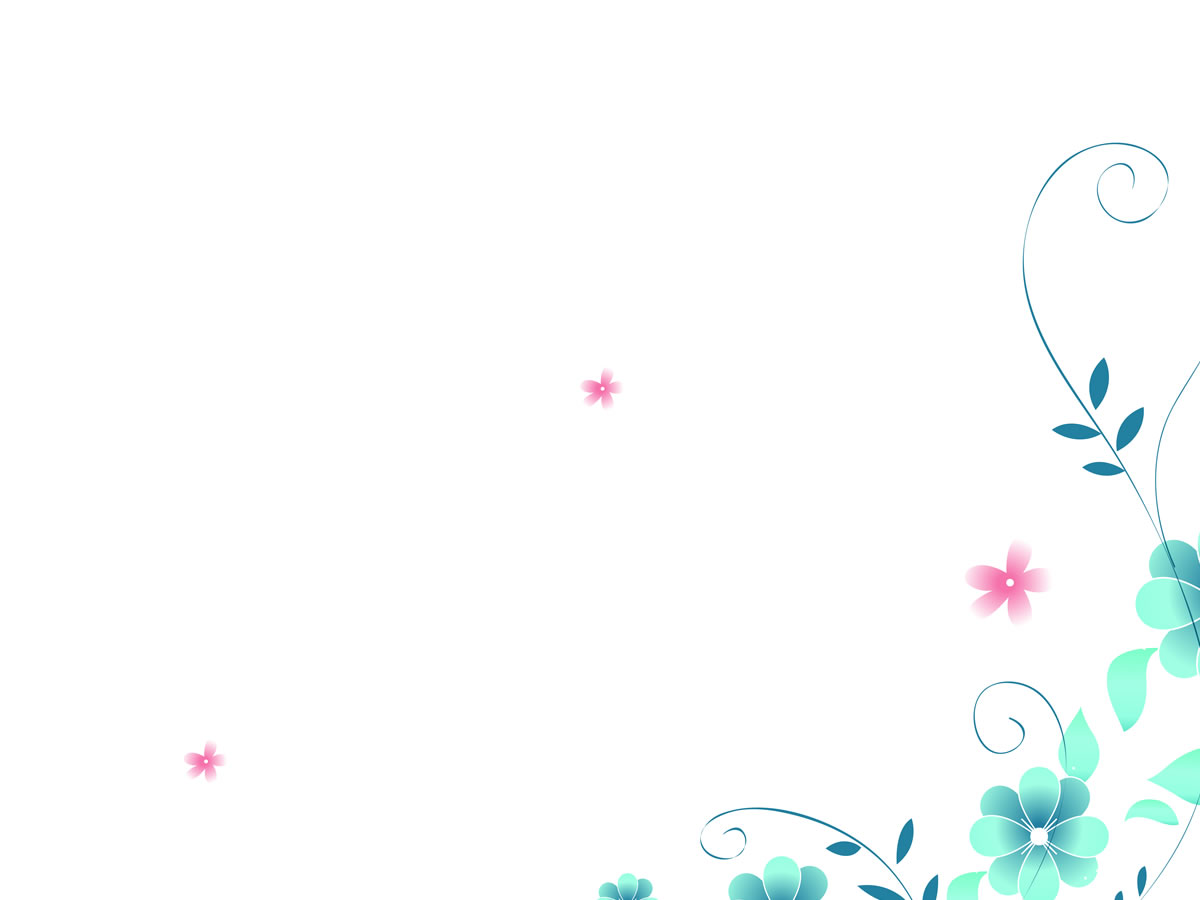 0
1
2
3
4
5
6
7
8
9
10
It is a square cake. It is represented the land. It is a traditional food at Tết. It is wrapped by dong or banana leaves.
Key: BÁNH CHƯNG/ Chưng cake
Question 15: How many dishes are going to be made?
                     What are ingredients used for each dish?
0
1
2
3
4
5
6
7
8
9
10
Salad and pizza
Pizza: Mushrooms, onions, sausages, tomatoes, pepper, cheese.
Salad: lettuce, cucumbers, carrots, eggs
Question 16How can people cook “spring rolls”?
0
1
2
3
4
5
6
7
8
9
10
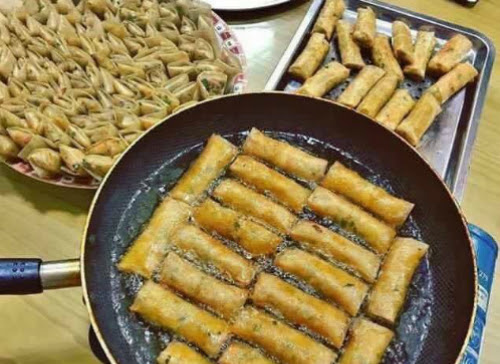 A. stir- fried
B. deep –fried
C. steam
C. roast
Key: B. DEEP –FRIED
Question 17: What are the three main ingredients of Phở?
0
1
2
3
4
5
6
7
8
9
10
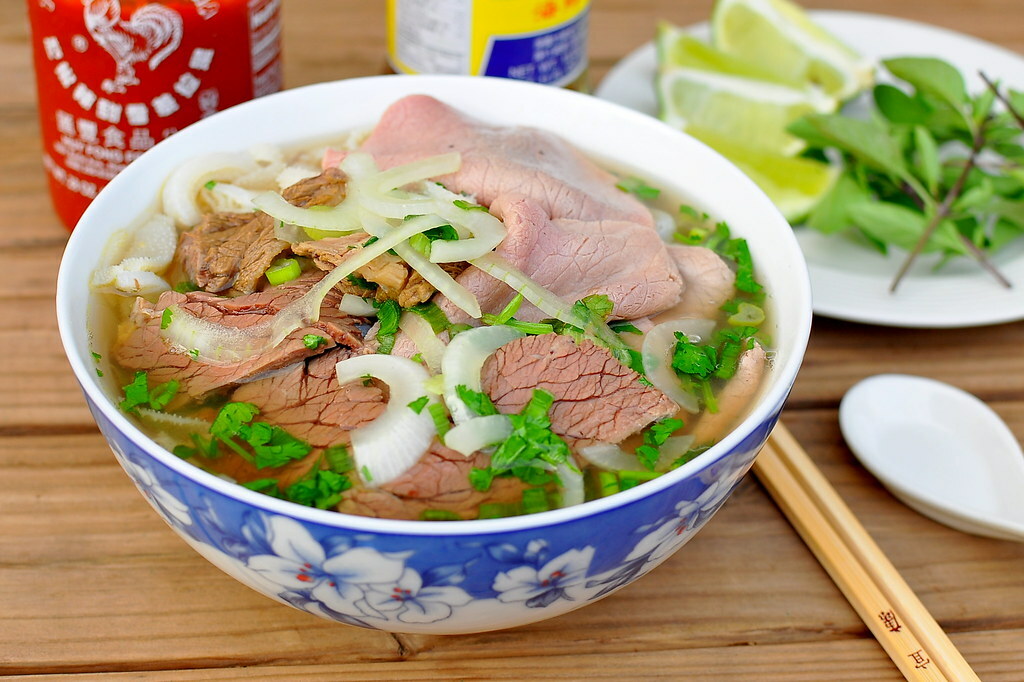 slice beef, broth and rice noodles
Question 18: Which ethnic group does the dish “Thắng cố” belong to?
0
1
2
3
4
5
6
7
8
9
10
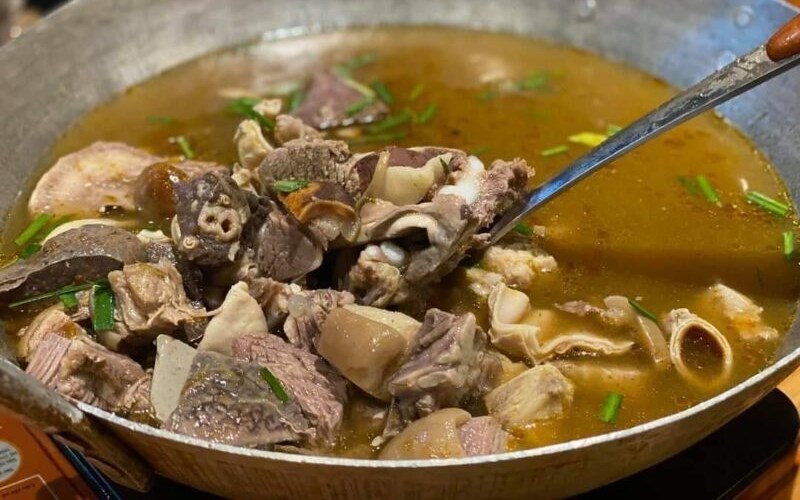 The H’mông

 The Êđê

 The Tày

 The Thái
A. The H’mông
Question 19: Which dish is called “ Khâu Nhục”?
0
1
2
3
4
5
6
7
8
9
10
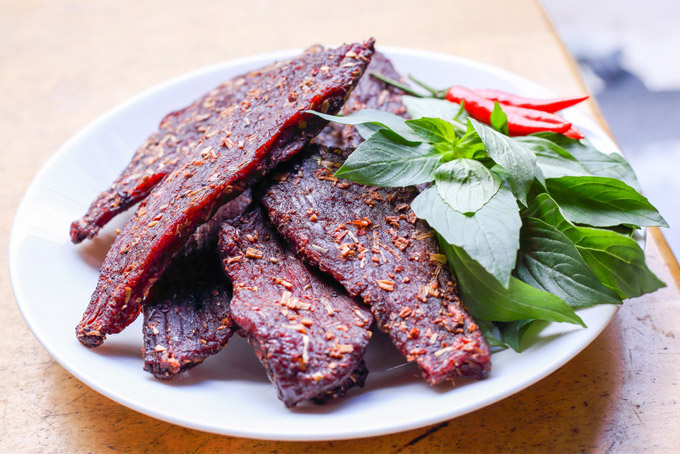 C.
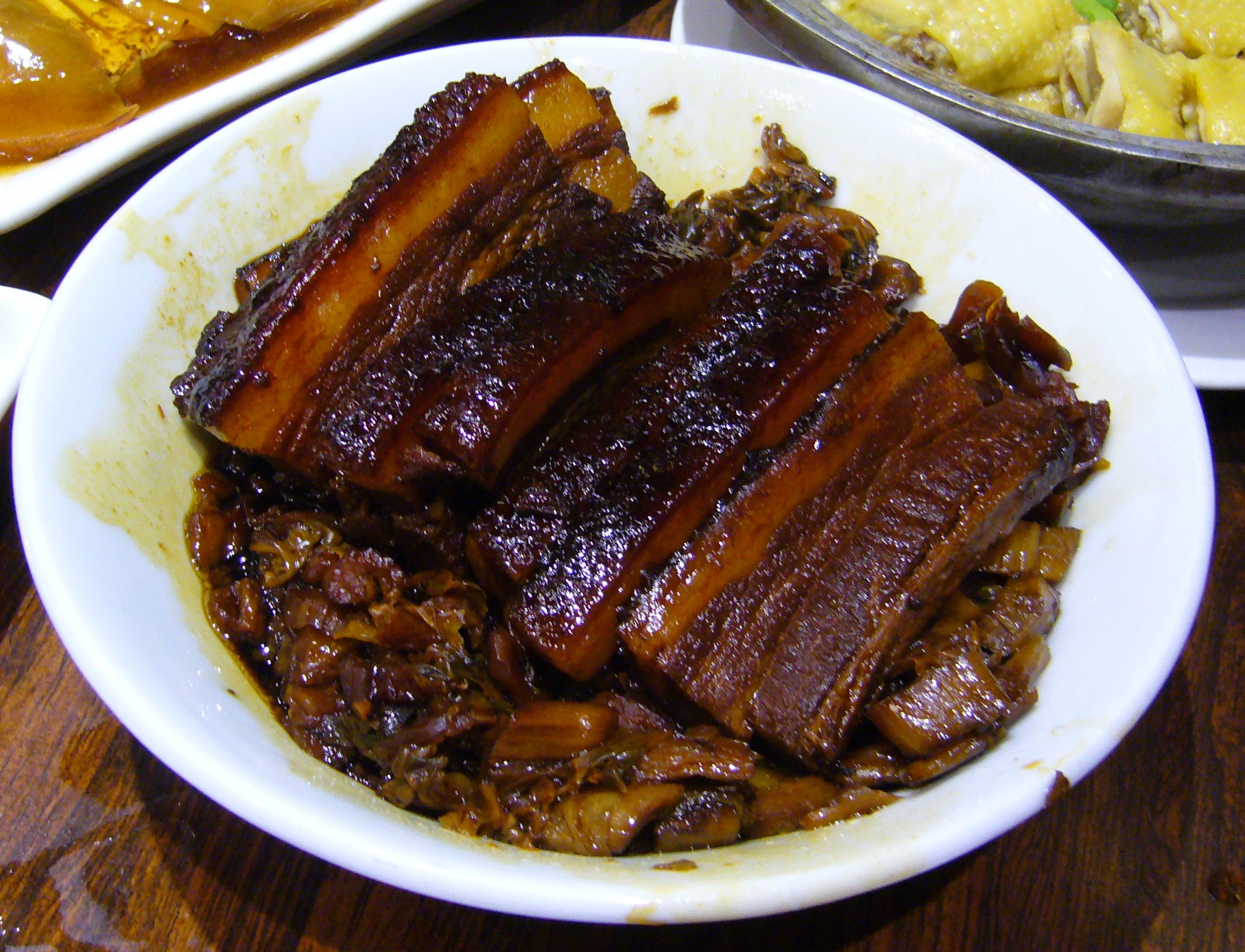 A.
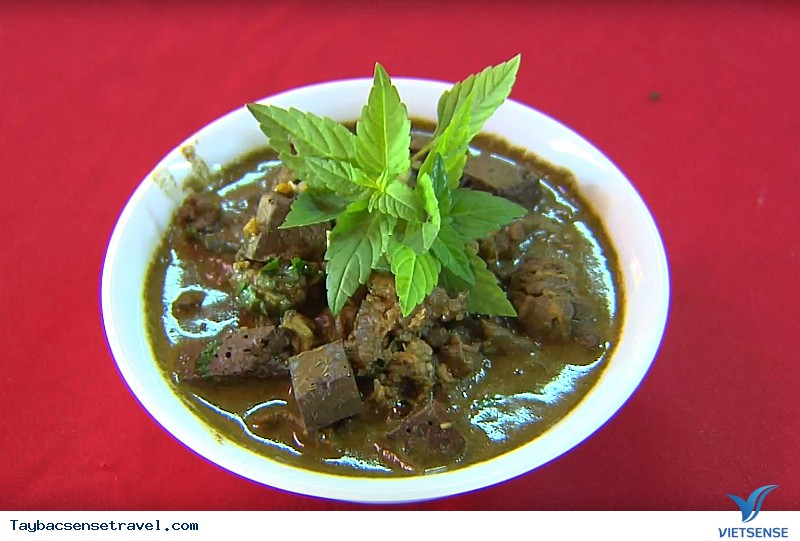 D.
B.
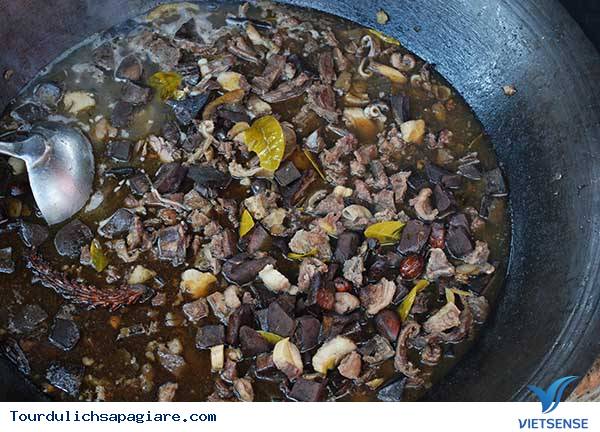 Spicy and sour ripe papaya dish. Sour soup with golden architecture. Ve dish. Salt fried rice base. Stir-fried noodle leaves. Grilled bamboo shoots stir-fried with beef Heavy eggplant soup cooked with dried fish Central Highlands forest leaf hotpot.
Spicy and sour ripe papaya dish. Sour soup with golden architecture. Ve dish. Salt fried rice base. Stir-fried noodle leaves. Grilled bamboo shoots stir-fried with beef Heavy eggplant soup cooked with dried fish Central Highlands forest leaf hotpot.
Question 20: Can you name five specialties of the Êdê?
0
1
2
3
4
5
6
7
8
9
10
Possible answers :
-Món đu đủ giã chua cay.
-Canh chua kiến vàng.
-Món vếch.
-Dế cơm rang muối.
-Lá mì xào.
-Măng nướng xào vếch bò
-Canh cà đắng nấu cá khô
-Lẩu lá rừng Tây Nguyên.
Possible answers:
-Spicy and sour ripe papaya dish. 
-Sour soup with golden architecture. 
-Ve dish. 
-Salt fried rice base. 
-Stir-fried noodle leaves.
-Grilled bamboo shoots stir-fried with beef 
-Heavy eggplant soup cooked with dried fish 
-Central Highlands forest leaf hotpot.
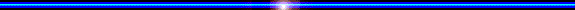 ACTIVITY 3
 COOKING EXPERIENCE
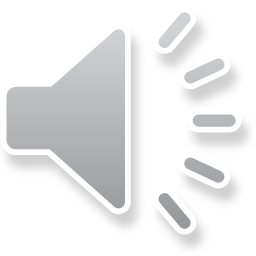